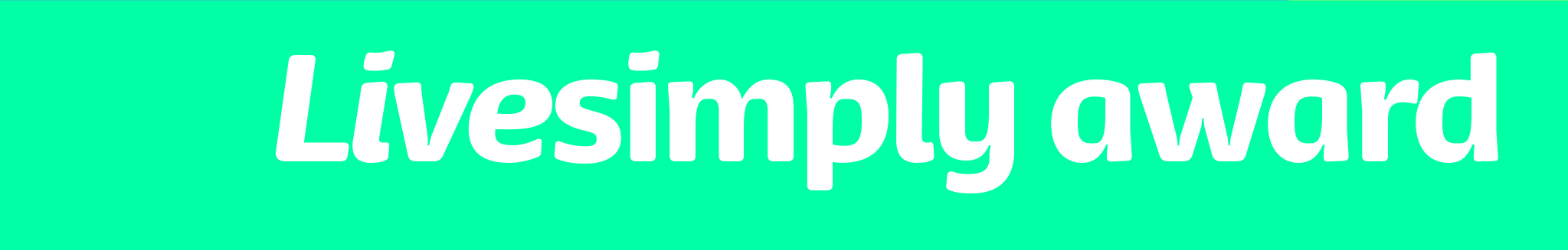 [Speaker Notes: This presentation is for anyone (CAFOD staff or volunteers or supporters or others)  who wants to introduce and encourage groups in parishes, schools or other Catholic communities in England and Wales to take up the livesimply award challenge. 

The livesimply Award is an opportunity for a Catholic parish, community or school to live out the livesimply principles of living more simply more sustainable and more in solidarity with poor communities.]
Pope Francis inspires us to livesimply
In  Laudato Si’ Pope Francis invites us all to “work with generosity and tenderness in protecting this world which God has entrusted to us”.
[Speaker Notes: Pope Francis in his document Laudato Si’: Care of our Common Home, he asks everyone to work to protect the earth our common home. 

This challenge can be addressed by the livesimply award.]
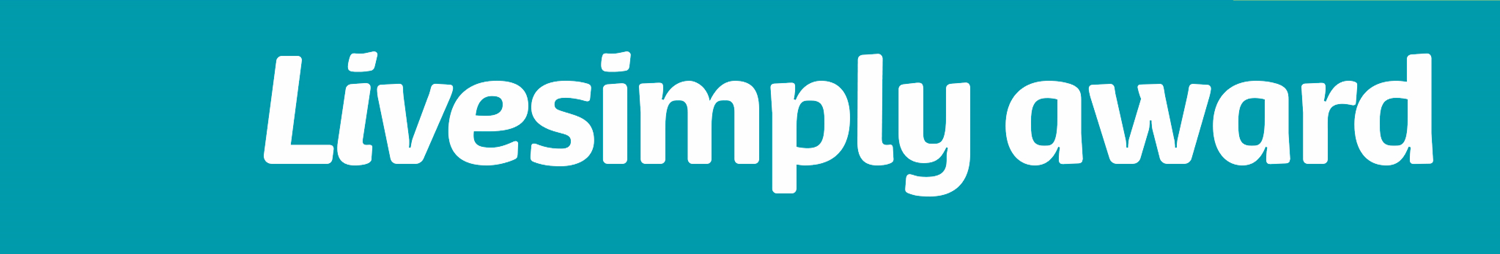 Our challenge
“All Catholics are called to act…Catholics of richer lands must play their part to help development. They should be in the forefront of those who fight to build a better world, based on justice and equality.”


Pope Paul VI, On the development of peoples, para.81
[Speaker Notes: The livesimply principles were first developed out of another Pope’s contribution to Catholic Social Teaching. Pope Paul VI wrote On the development of peoples in 1967.]
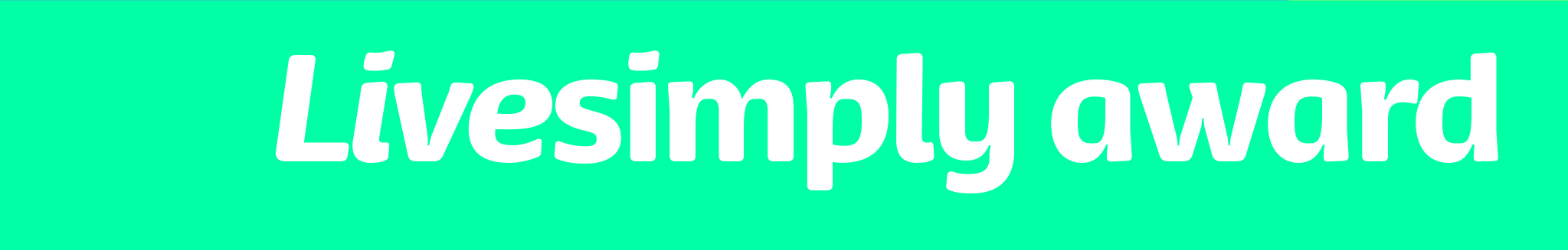 Early Church teachings
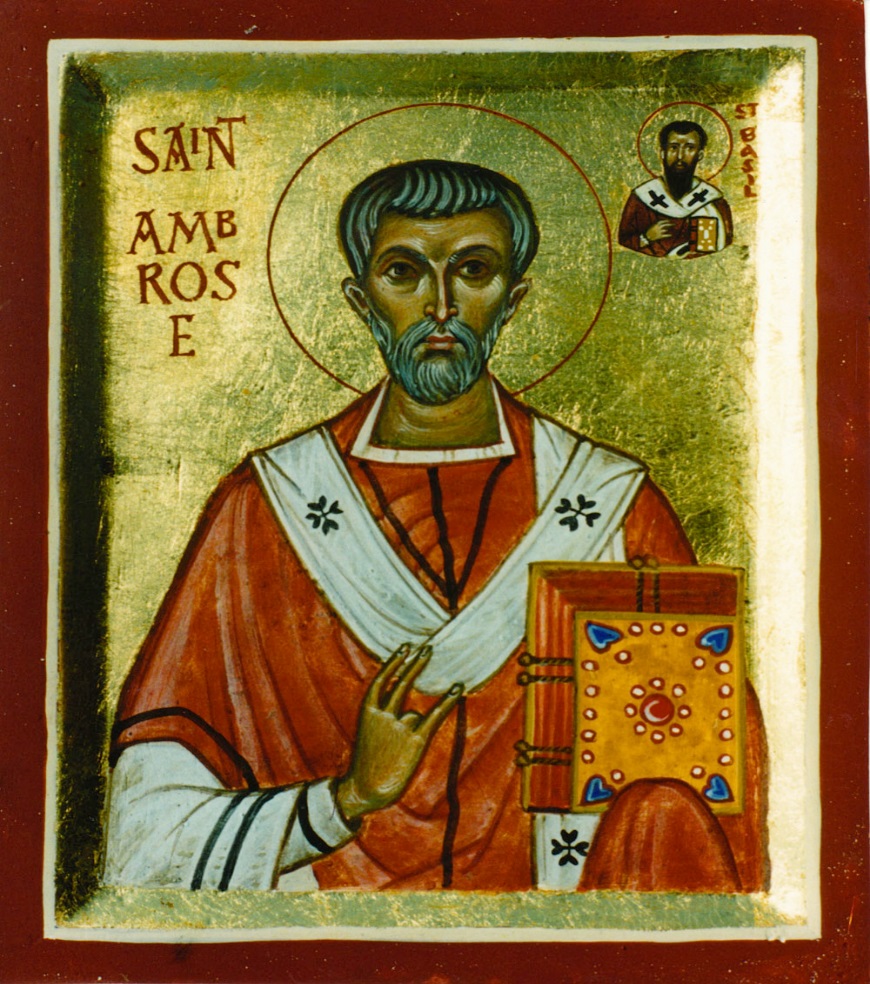 “You are not making a gift of what is yours to the poor person, but you are giving them back what is theirs. You have been appropriating things that are meant to be for the common use of everyone. The earth belongs to everyone, not to the rich.” 

St Ambrose
[Speaker Notes: And Early Church teachings also contribute to our thinking on livesimply. “The person who has the goods of this world and sees their brother or sister in need and closes their heart to them, how does the love of God abide in them?” (1 John 3:13)

“Would that all those who profess to be followers of Christ might heed His plea: ‘I was hungry and you gave me to eat…., thirsty and you gave me drink, a stranger and you welcomed me, naked and you clothed me, sick and you visited me, a prisoner and you came to see me….’”  (Matthew 25:35)

Very challenging – when we take the clothes we don’t want anymore to a charity shop, St Ambrose would ask us what we were doing with so many extra clothes in the first place! St Ambrose is quoted in Popolorum Progressio/ On the Development of Peoples 23.]
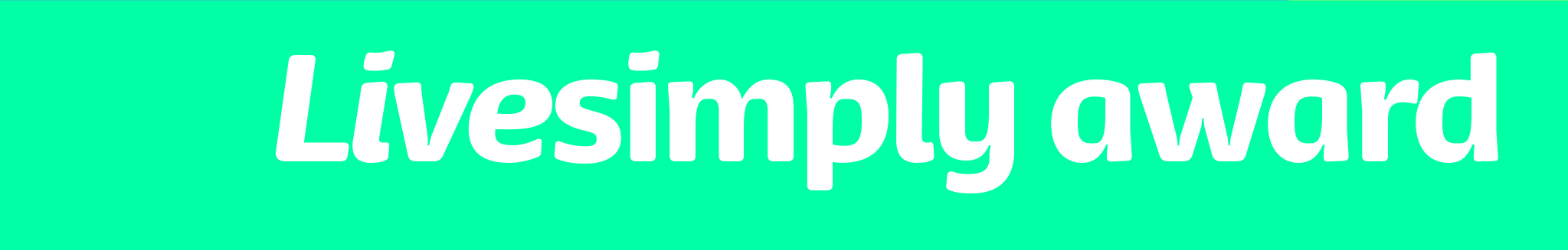 Key message from On the Development of Peoples
God calls us to look hard at our lifestyles and to choose to live SIMPLY, SUSTAINABLY and in SOLIDARITY with those who live in poverty.

In this way we can help create a world in which human dignity is respected and everyone can reach their full potential. This would be true progress, worth more than economic growth alone.
[Speaker Notes: We asked some theologians from this country to reread Populorum Progressio and to focus on what the key message was…they felt it was this…. 

Live simply was not just a CAFOD initiative…. 

Popolorum  Progressio, on the Development of Peoples a key piece of Catholic Social teaching written by Pope Paul VI in 1967 was not just about economics but about wholistic development.

And out of this grew the Livesimply principles which led to the livesimply campaign movement and network.  And out of this grew the livesimply Award.]
Why livesimply? So others can simply live?
[Speaker Notes: We have heard that phrase I’m sure so many times. And no doubt we do consider what life is like for the poorest in the developing world. 

One of our motivations for the livesimply award scheme has been the reality of the state of the world for the poorest one billion people on earth. 

If the whole world consumed the earth’s resources at the current rate of the average person in Britain, we would need three planets.]
Why should Catholic parishes and schools do the livesimply award?
To support Pope Francis in his call to protect the planet and recognise our global interconnectedness
Recognition for the work the parish or school is doing already
Breaking down barriers and working together on a common endeavour
To achieve more of an impact collectively 
To show leadership in the Catholic community
[Speaker Notes: There are many reasons to undertake the livesimply award. 

Taking up Pope Francis’ challenge to work for justice peace and caring for creation. 

Recognising all the work our communities are doing. 

Bringing the parish or school community together. 

Achieving more by working together and showing leadership in the Catholic community.]
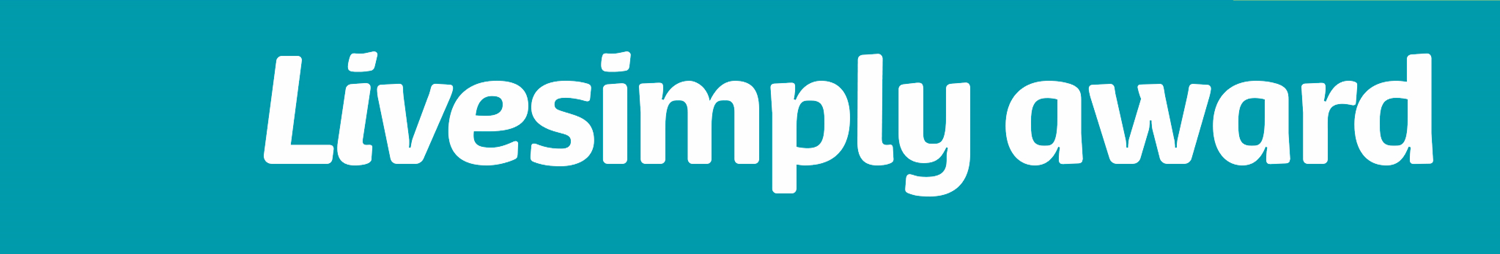 "Individual actions may seem insignificant but together the small steps of many people can have an astonishing impact." 

The Call of Creation by the Catholic Bishops' Conference of England and Wales
[Speaker Notes: Our Bishops tell us that in working together we can all have a big impact on our world. 

Our communities can contribute in so many different ways. 

For example, this group at the Cathedral of St John the Evangelist, Norwich put together knapsacks for refugees.]
St Benedict’s parish in Leeds with their livesimply plaque
[Speaker Notes: And St Benedict’s Garforth in the Leeds diocese, like so many livesimply parishes, have internalised the key principles living more simply, sustainably and in solidarity with poor communities. 

Trish in the pink jacket is the coordinator. She has also given talks and supported other parishes nearby in their livesimply challenges.]
Who is organising the livesimply award?
CAFOD 
Supported by the livesimply network which includes the National Justice and Peace Network (NJPN) and a number of religious congregations.
A parallel award to Eco-church award for Protestant churches organised by the Christian Environmental organisation A Rocha and supported by Tearfund and Christian Aid.
[Speaker Notes: The livesimply award was created and is administered by CAFOD as a contribution to Catholic parishes and schools in England and Wales. 

It is supported by the Justice and Peace Movement and many religious congregations. Protestant churches have a parallel scheme call Eco-church. In Scotland and Ireland, the parallel award is Eco-congregation.]
Potential benefits for your community
Nurture for our spiritual lives
Strengthen friendships
Support for taking practical steps
Help to play our part in big issues
Connections with wider community
[Speaker Notes: Working together on the livesimply award can bring parishes and school communities together. 

It can nurture for our spiritual lives, strengthen for the bonds of friendship, support those taking practical steps and help us to play our part in tackling the big issues while making connections with the wider community.]
Four simple steps
If in a parish, get the support of your parish priest. In a school, ask your headteacher to support. Sign up as a livesimply organiser. Set up a livesimply group.
Do a self-assessment to help create a livesimply action plan - three significant actions and six supporting ones. Register by sending CAFOD your action plan. 
Put your plan into action! 
Apply for the award by contacting CAFOD when you are ready for assessment.
[Speaker Notes: There are four simple steps. 

First, get your leader to support. 

Then self-assess and put together a plan. When CAFOD receives the plan you receive a livesimply registration certificate. 

Put your plan into action. 

When you have done it, contact CAFOD to arrange an assessment visit. Two livesimply assessors will visit you to find out what you have accomplished.]
1. Sign up
Start by visiting cafod.org.uk/livesimply
Get inspired by a film of other livesimply communities
Sign up and download the livesimply action plan form
Join the livesimply e-group and CAFOD campaign update to receive information
Use some of the livesimply resources including a livesimply talk and PowerPoint
Order copies of the livesimply guide and livesimply prayer to enthuse others in your community
[Speaker Notes: https://cafod.org.uk/Campaign/How-to-campaign/Livesimply-award

The livesimply page of the CAFOD website has a number of resources to use. 

You can also sign up and join the livesimply e-group. You will receive monthly email updates, but you can also use the e-group for support and information from the rest of the group.  

Make sure to watch the video of other livesimply communities and think about using and adapting the short talk and PowerPoint to involve the rest of your community. 

Order copies of the livesimply guide and prayer cards.]
2. Self-assessment and registration
Reflection and worship
Practical
Reaching out
[Speaker Notes: Start by undertaking a self assessment. Get a group of your community together to brainstorm all that you are already doing to live simply, sustainably and in solidarity with poor communities. 

You may discover that you are already doing some excellent things that could help you qualify for your award. 

Look at how you already organise your reflection and worship. 
What practical actions do you do every year? 
How does your community reach out to its members and the wider community?]
Some possible questions
When spending money, does your community consider the environmental and social effects of its choices? For example, Fairtrade food or sustainable products for building work or office cleaning supplies.
Does your community engage with the local council, Member of Parliament or other decision-makers, or the media to influence public debate on issues of environmental and social justice?
[Speaker Notes: Here are some possible questions to include.]
3. Developing your action plan
Of the 100 ideas, which five does your parish already do?

Which three significant actions under each heading do you think it might undertake?
[Speaker Notes: Make sure to download and use the 100 livesimply ideas from cafod.org.uk/livesimply

Hand out photocopies of the downloaded 100 livesimply ideas.]
4. Assessment
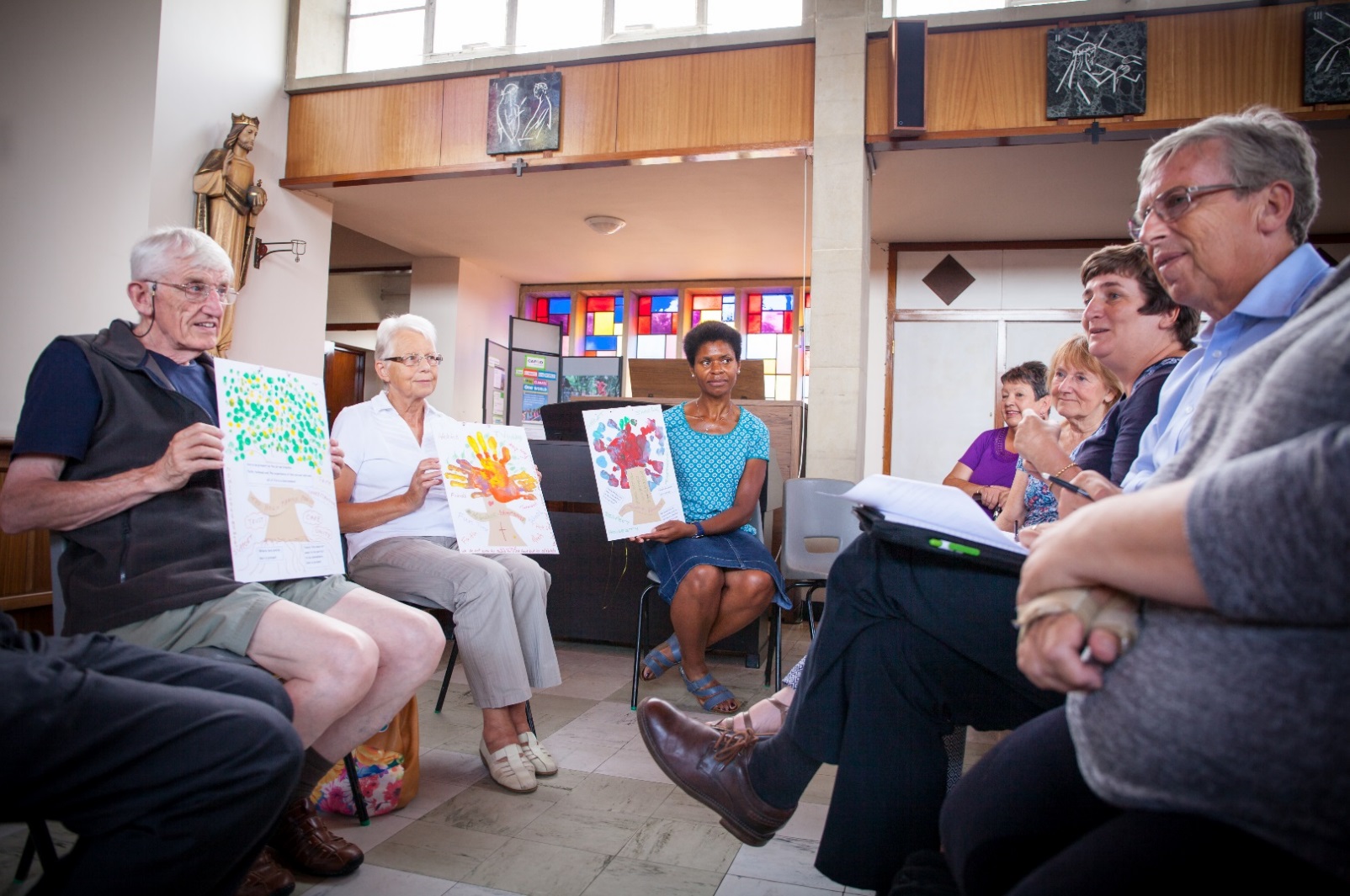 [Speaker Notes: When you have done what you said you would in your action plan, contact CAFOD to organise two livesimply assessors to visit your parish. They will listen to all that you have accomplished. 

This is a good moment to begin to plan your livesimply celebration.]
Livesimply award progress so far
Over 100 parishes or schools are now signed up
Over 30 parishes, schools and a university now have the award
Over 50 parishes and schools are now registered as livesimply
A number of parishes and communities and school waiting to be assessed
[Speaker Notes: There a lots of parishes and schools now signed up and lots of livesimply organising happening.]
In Cathedrals…
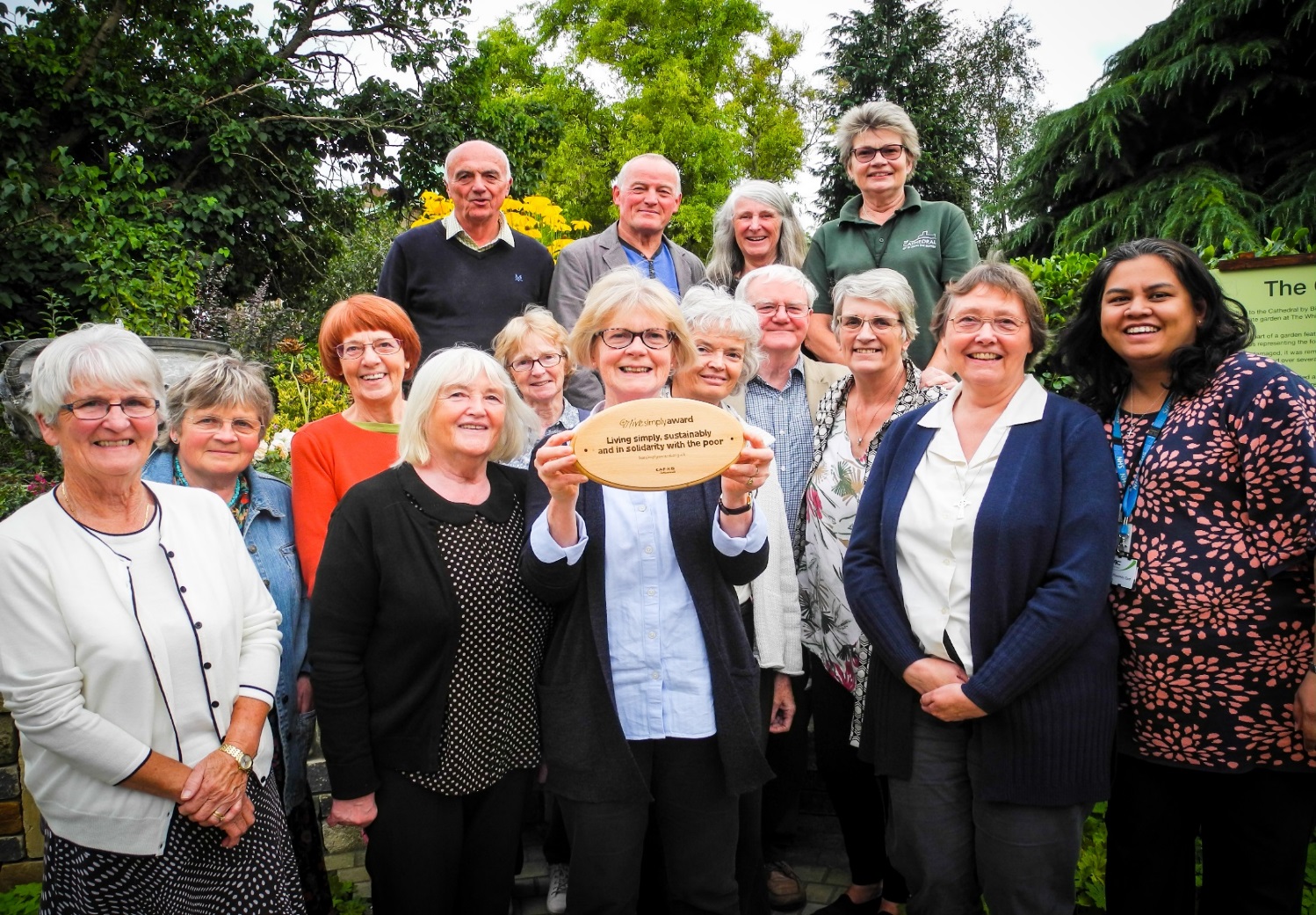 [Speaker Notes: Here are representatives from many of the groups that came together to work on the livesimply award at St John the Evangelist Cathedral, Norwich. This is the second livesimply award cathedral.]
In schools…
[Speaker Notes: Our Lady of Lourdes in Southport is the first school to receive the livesimply award.]
Newman University Birmingham
[Speaker Notes: Charlotte Bray as part of her CAFOD Step into the Gap programme worked through the Chaplaincy of Newman University but with involvement of the whole university to gain a livesimply award.]
In parishes…
[Speaker Notes: St Henry Morse parish in Diss, Norfork was the 25 livesimply awardee. 

They received press coverage both locally, in the diocese of East Anglia, and in the national Catholic press which inspired many others.]
Over to you
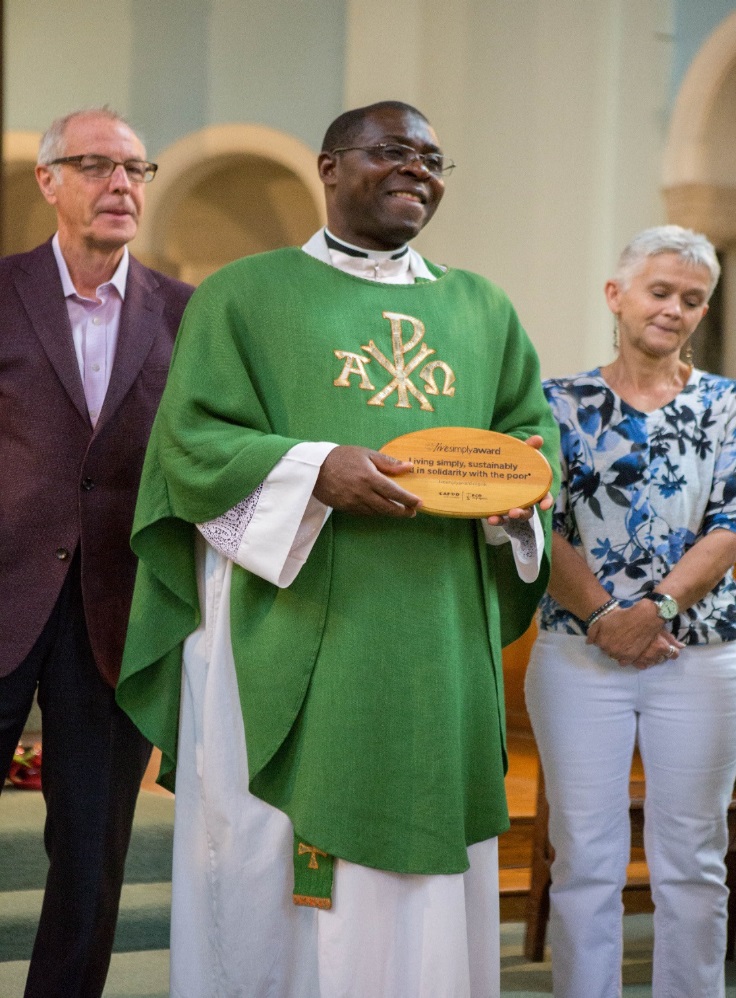 Livesimply
Live sustainably
Live in solidarity


Photo credits: Liam Finn, Sarah Hagger-Holt, Aidan Hart, Louise Norton, Ben White
[Speaker Notes: So I hope your parish or school chaplaincy or retreat centre is excited about taking up the livesimply challenge. 

Many active communities are already doing many of the actions that can qualify for a livesimply award.

Once you decide to look into the livesimply award scheme, do sign up right away to start using the resources and to join the e-group. This way, you will get access to current information and gain support from others working on the award, as well as from CAFOD.

If you have any questions, please email livesimplyaward@cafod.org.uk or telephone Maria Elena Arana on 0207 095 5417. 

If you want to be in touch with someone more local, do contact your CAFOD volunteer centre. 

Thank you for listening.]